Математика – 2. разред
САБИРАЊЕ И ОДУЗИМАЊЕ 
ПРИРОДНИХ БРОЈЕВА У ПРВОЈ ДЕСЕТИЦИ
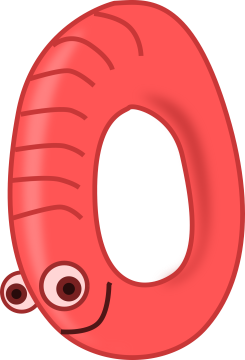 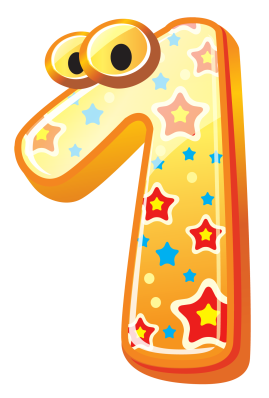 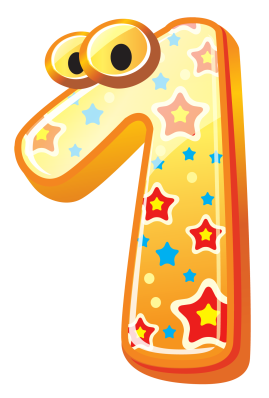 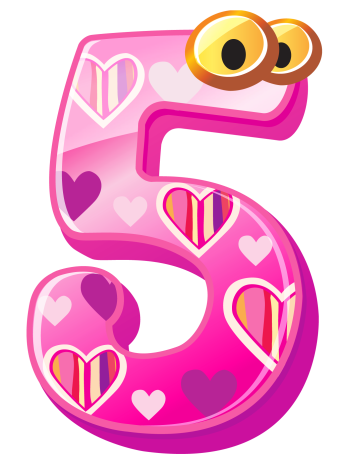 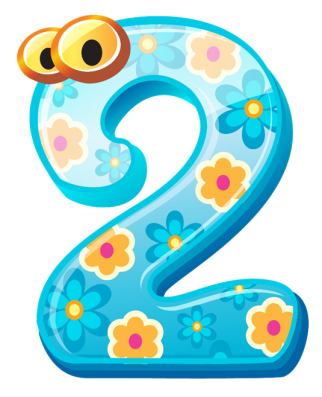 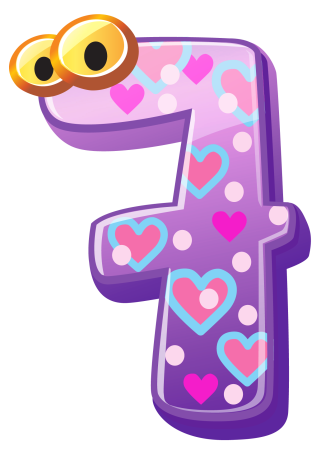 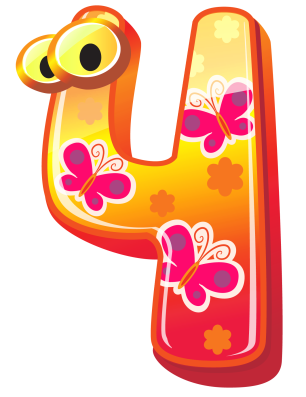 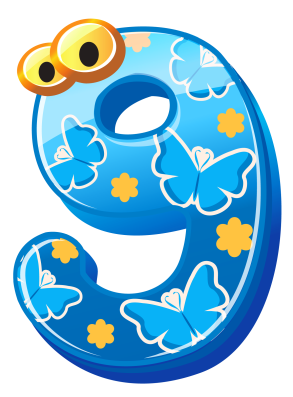 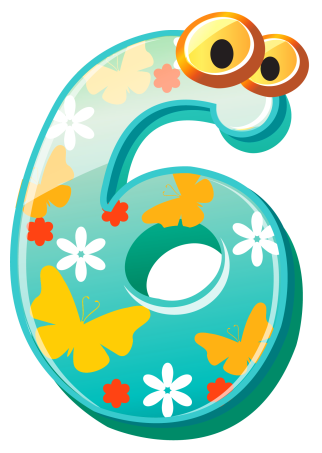 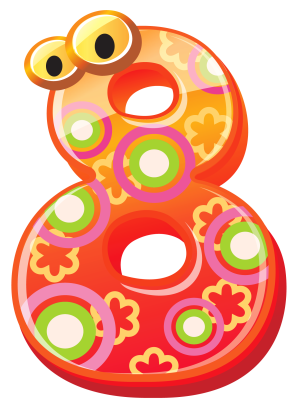 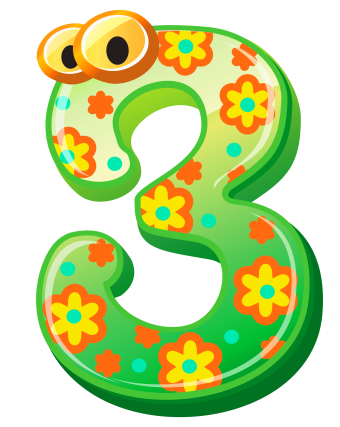 Поновимо:Сабирање: знакови + и =Одузимање: знакови - и =
Бројеви прве десетице:
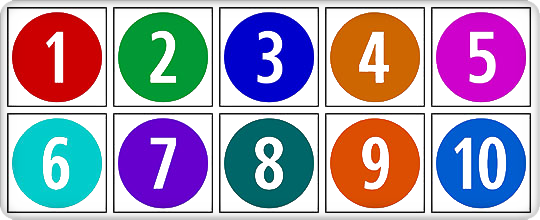 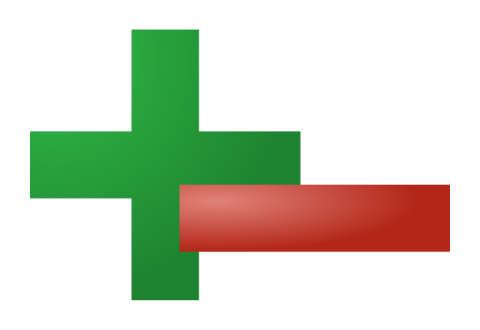 ЗАДАТАК 1:
Стави знак >,< или =

5+1       9-2        2+2      1+9       4+6       10-4      9-3       7-1
<
<
>
=
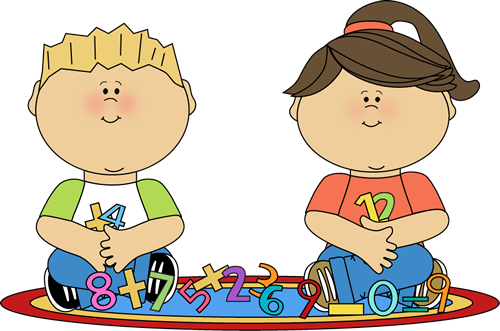 ЗАДАТАК 2:

3+5= ___      9-8= ___      10-3=___      6+1=___      2+8=___
1
8
7
10
7
ЗАДАТАК 3:
Мишо има 3 аутића, а Урош 4. Колико аутића имају заједно?
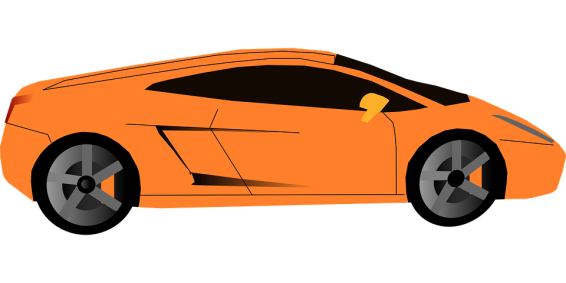 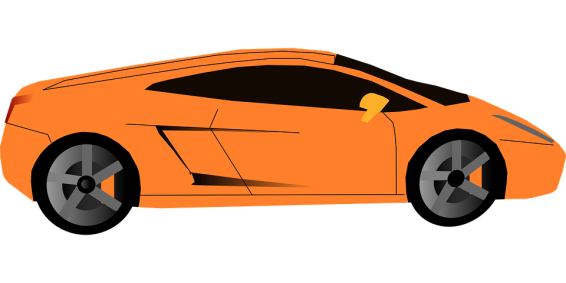 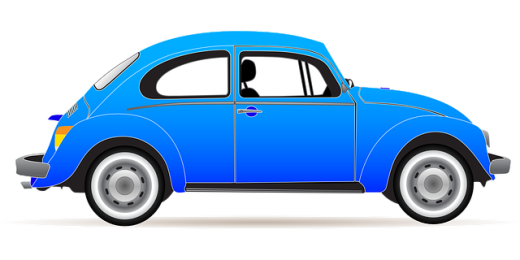 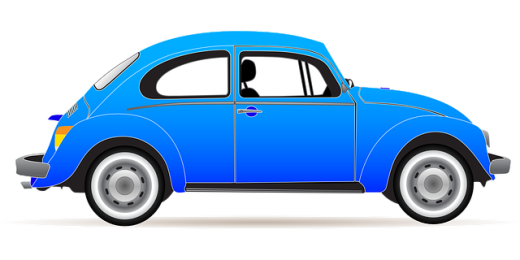 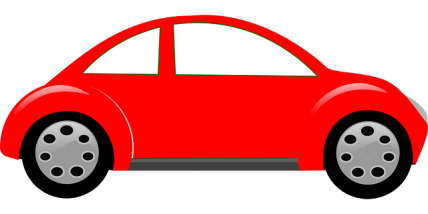 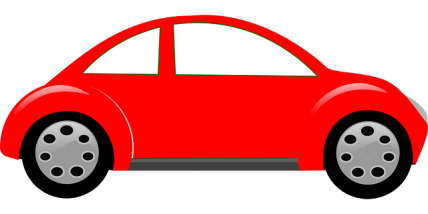 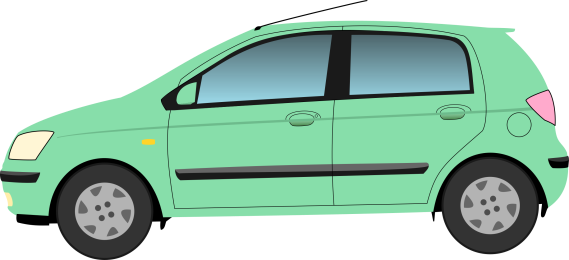 Рачунамо: 3+4=7
Одговор: Заједно имају 7 аутића.
ЗАДАТАК 4:

Колико је јагода остало у здјели ако је било 10, а Мира је појела 3?
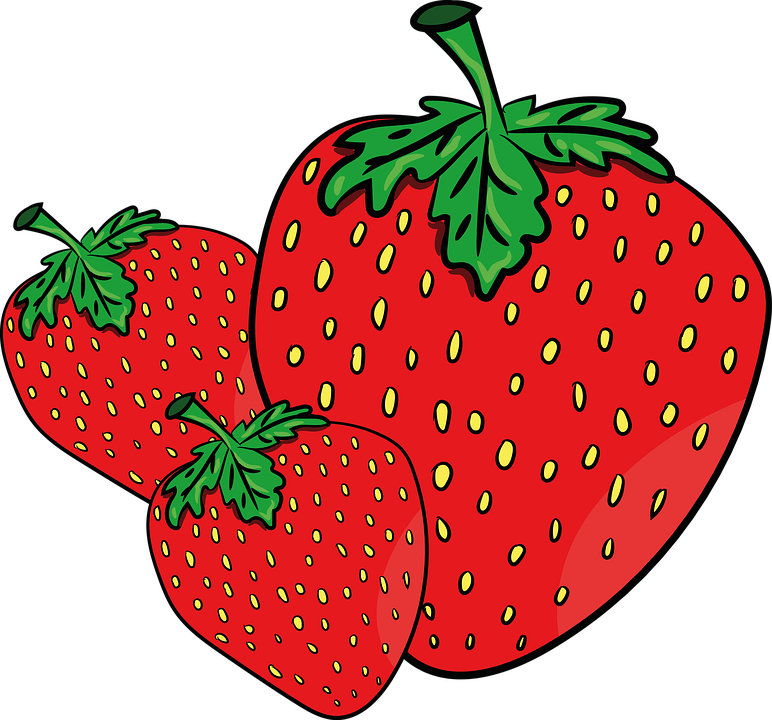 Рачунамо: 10-3=7
Одговор: У здјели је остало 7 јагода.
ЗАДАЦИ ЗА САМОСТАЛАН РАД:
Урадити задатке из Радне свеске
на  страни 44. 
задатак број 5 и 
на страни 45. задатке 11, 12. и 14.
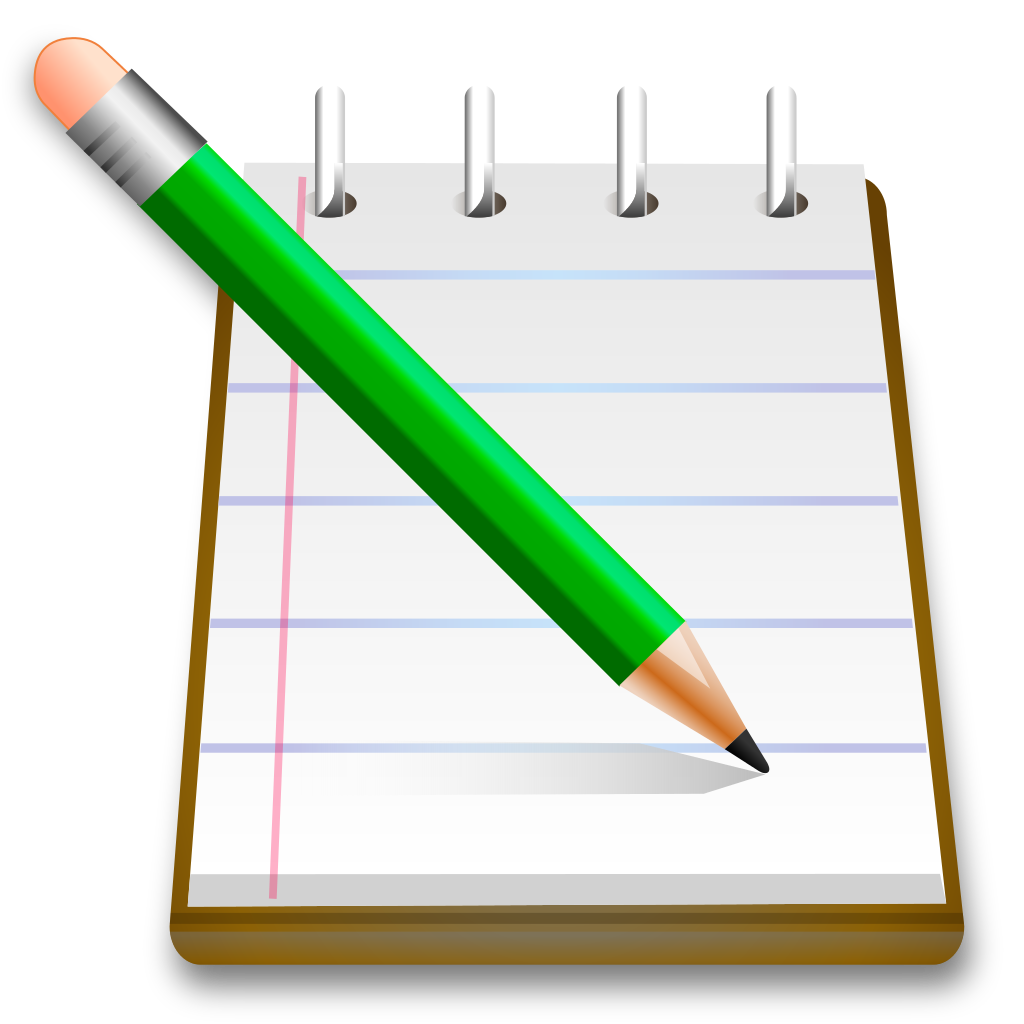 Српски језик – 2. разред
ПИСАНА СЛОВА ЋИРИЛИЦЕ
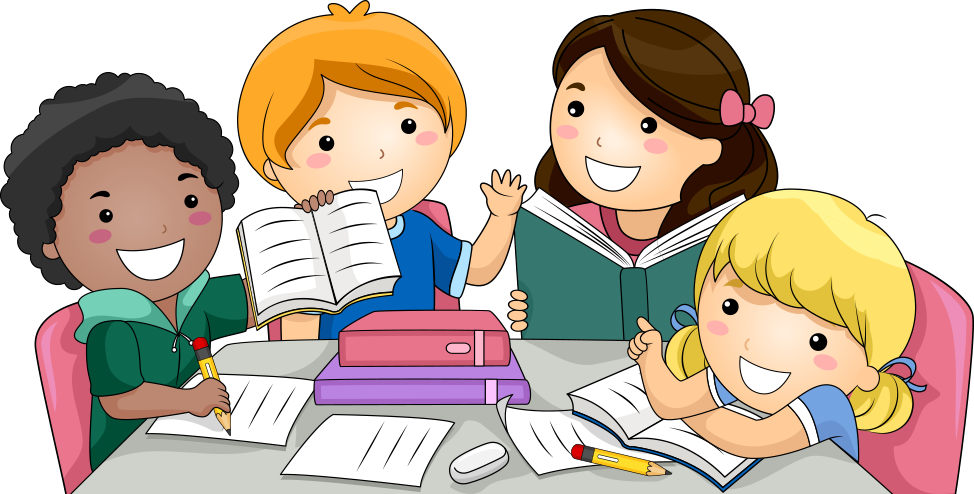 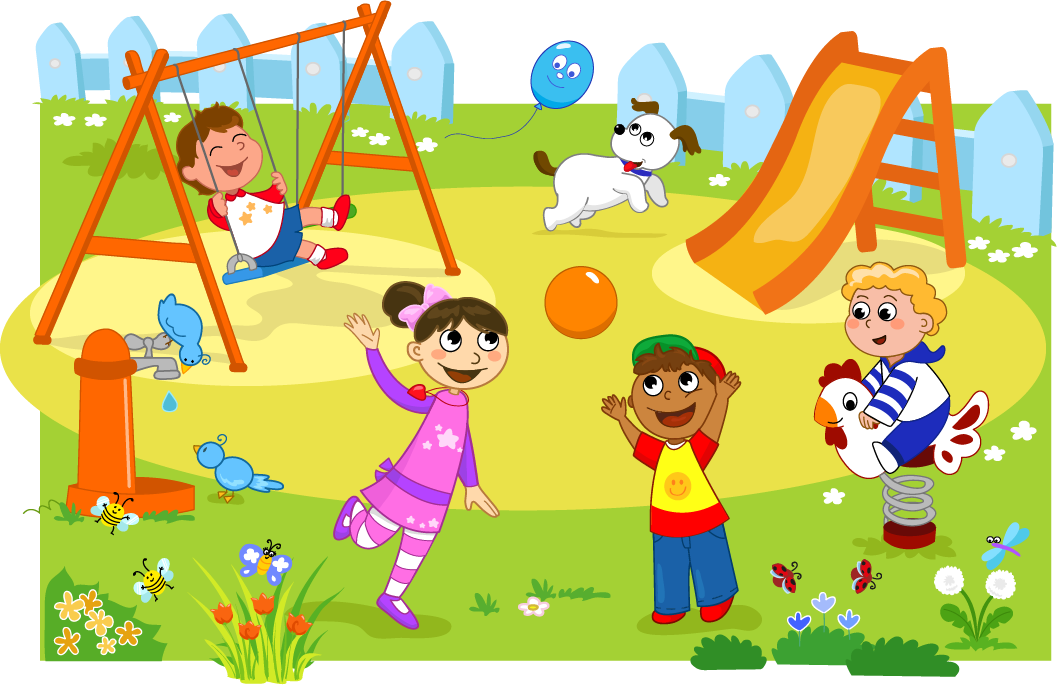 Јана има мацу Цицу и другарицу Кају. Са Кајом и мацом проводи дане. Често се љуљају на љуљашци. Каја се више воли клацкати.
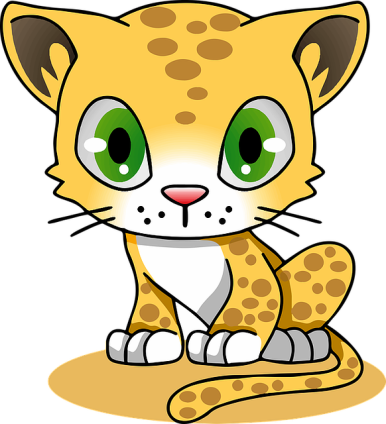 Писана слова ћирилице: 
Ц ц, Ј ј, К к, Л л, Љ љ
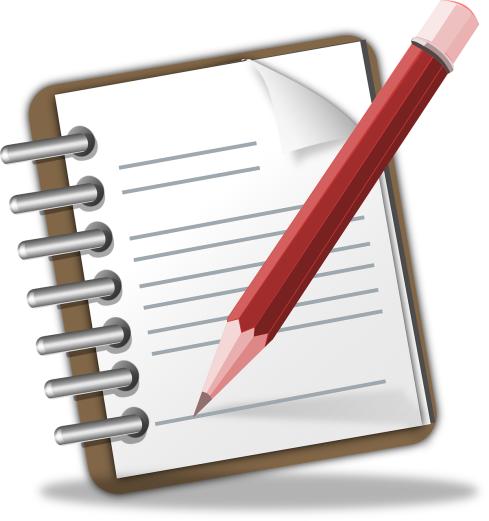 ЗАДАТАК ЗА САМОСТАЛАН РАД:

Написати по један ред великог и малог слова
 која смо данас учили.
Природа и друштво – 2. разред
САОБРАЋАЈ У МОМ МЈЕСТУ
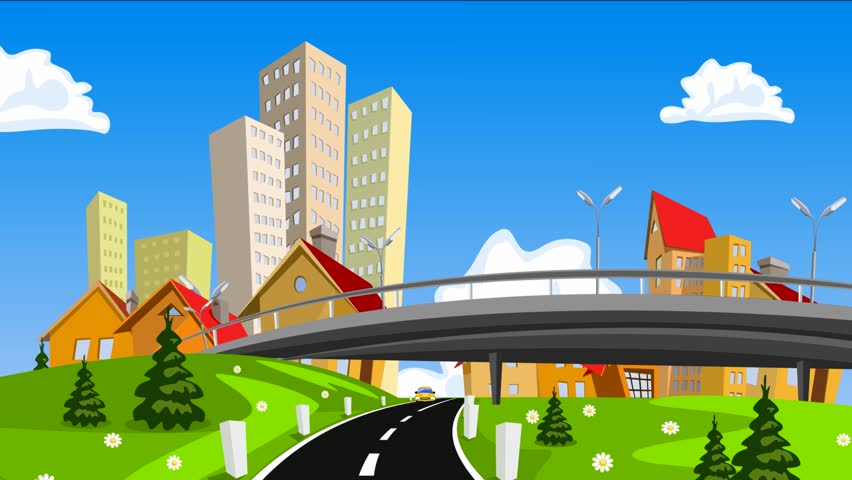 Научили смо шта је:
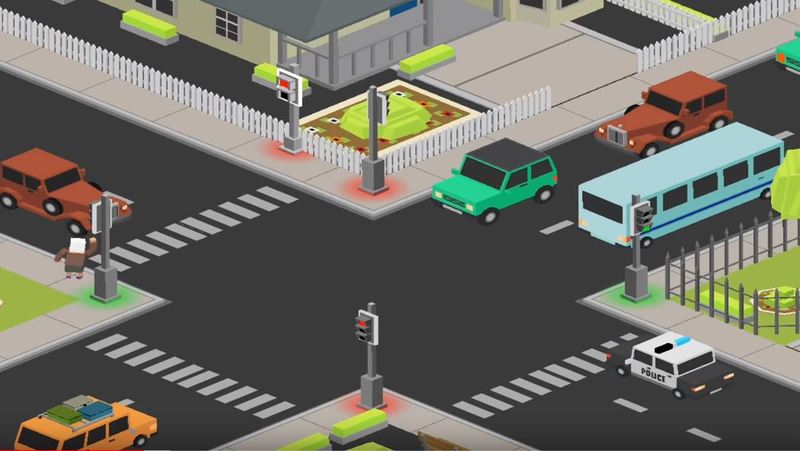 коловоз,
тротоар,
семафор и
пјешачки прелаз
Упознали смо неке саобраћајне знакове:
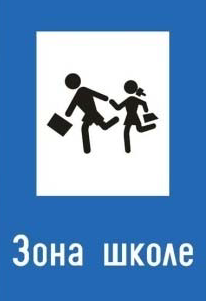 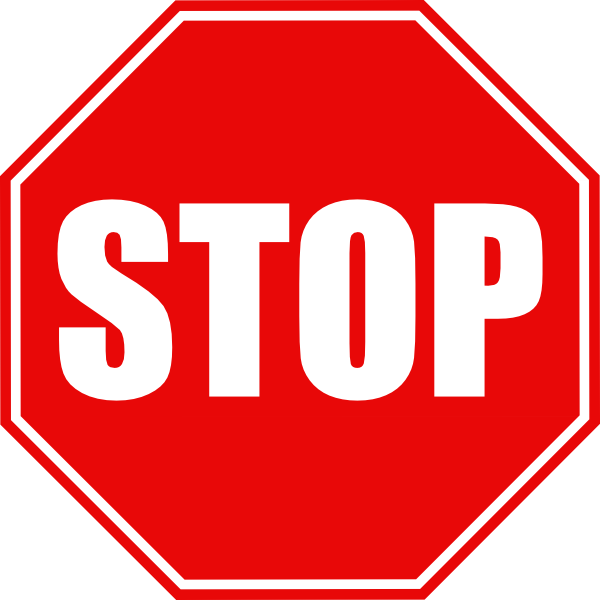 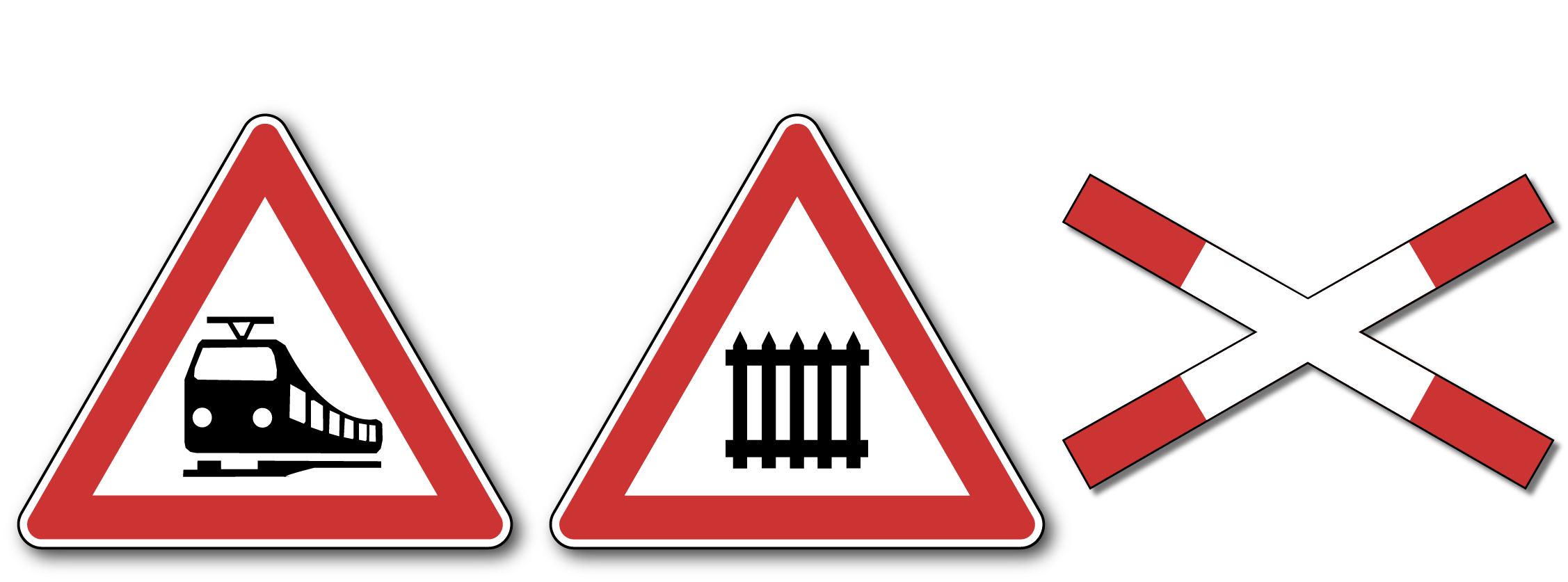 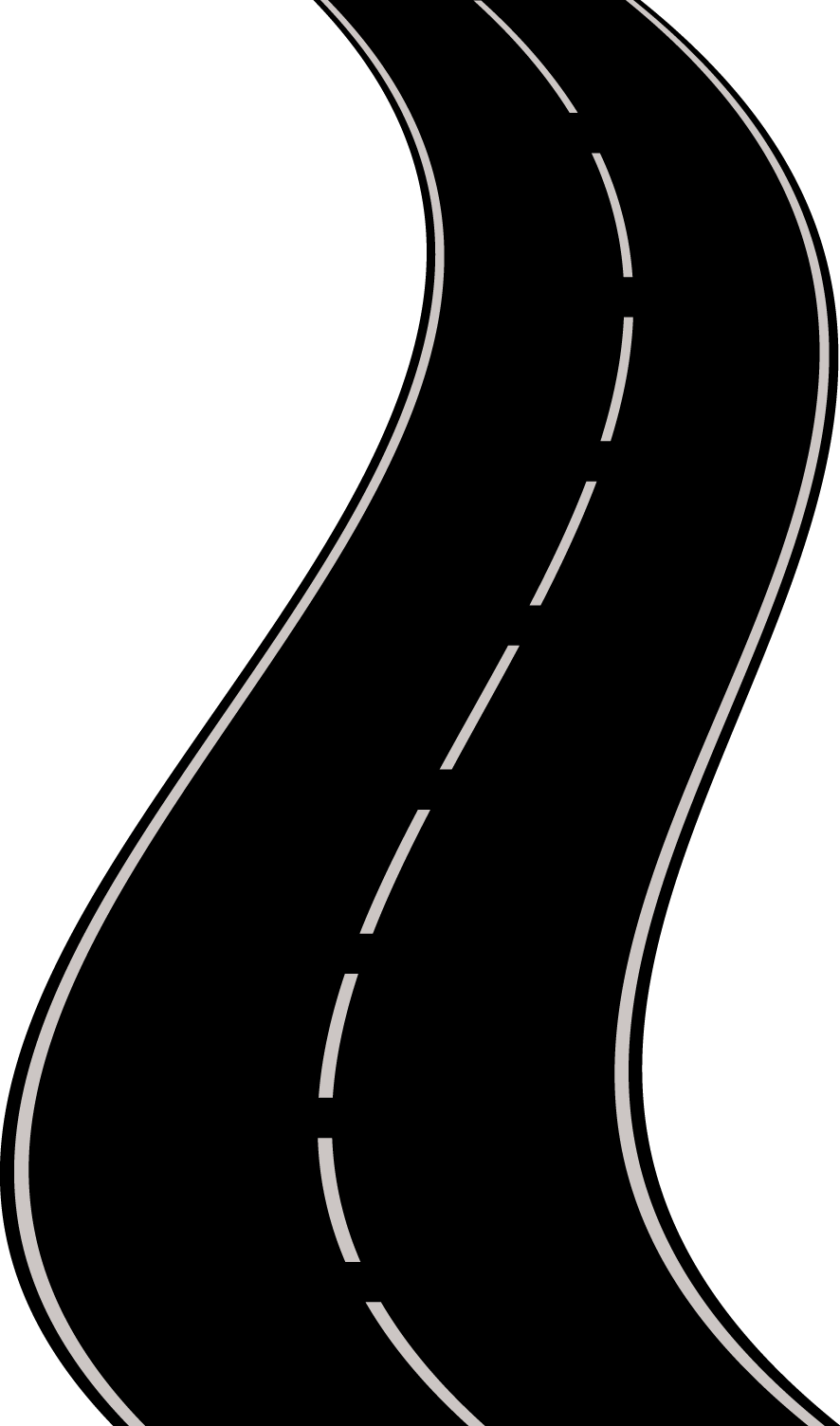 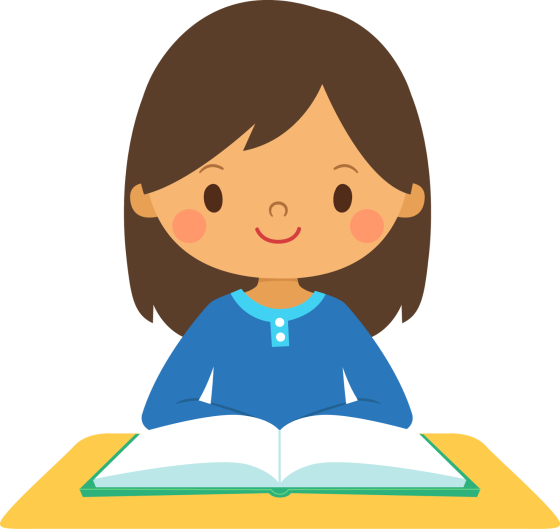 СЛУШАМО ПРИЧУ
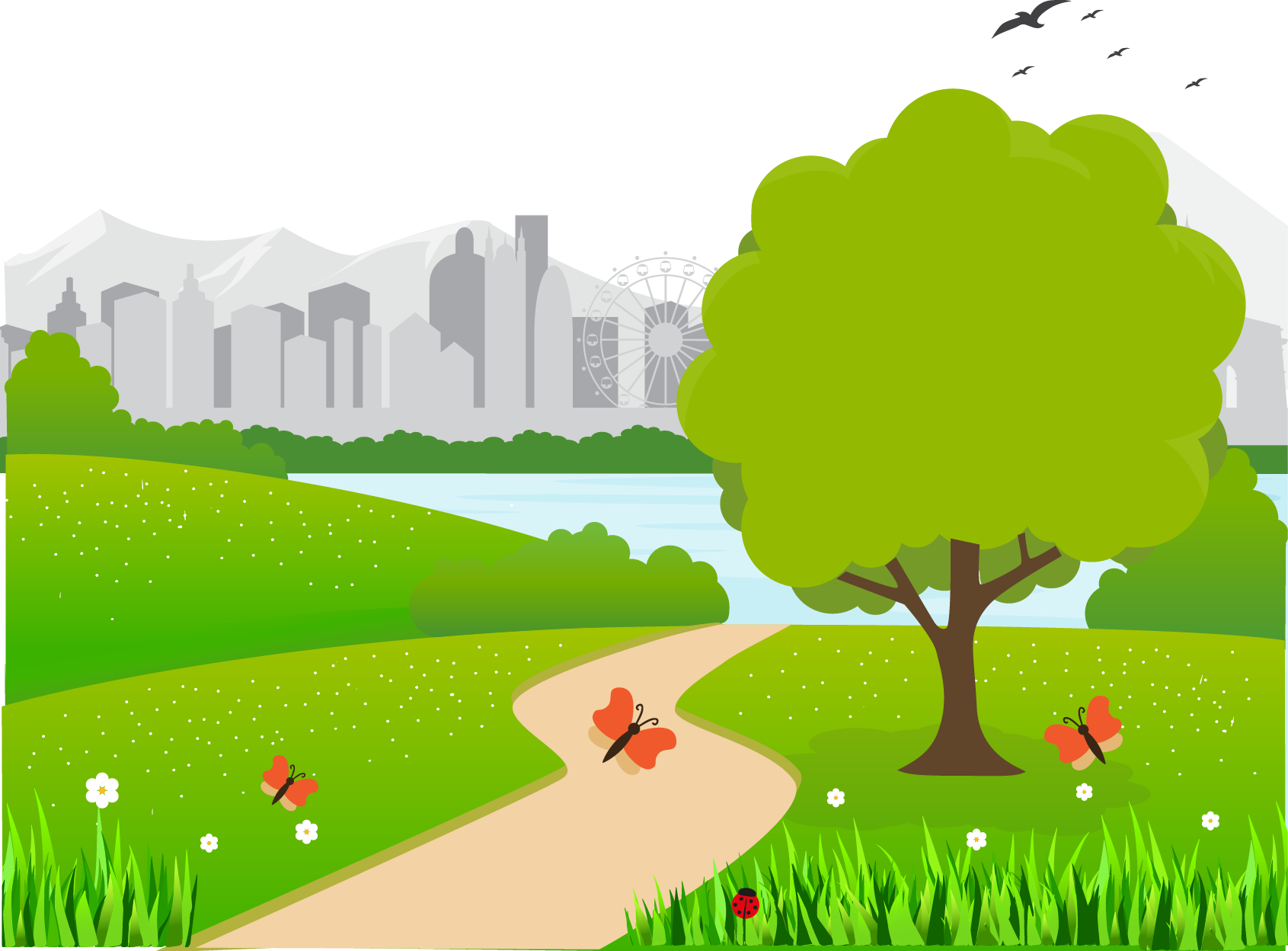 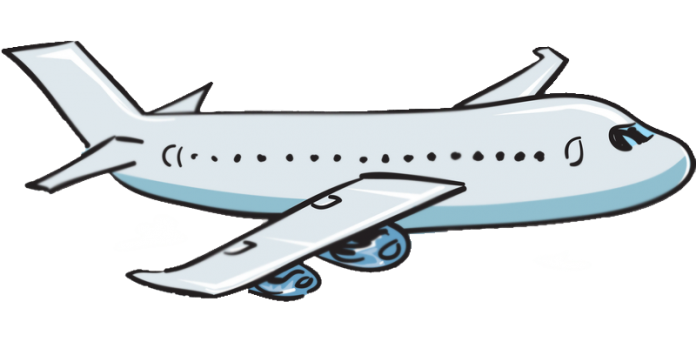 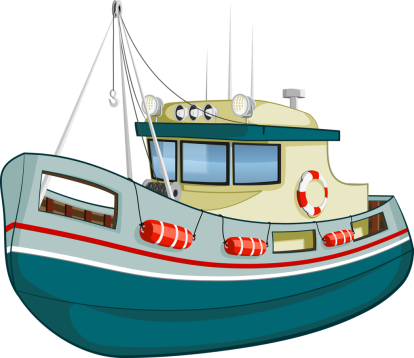 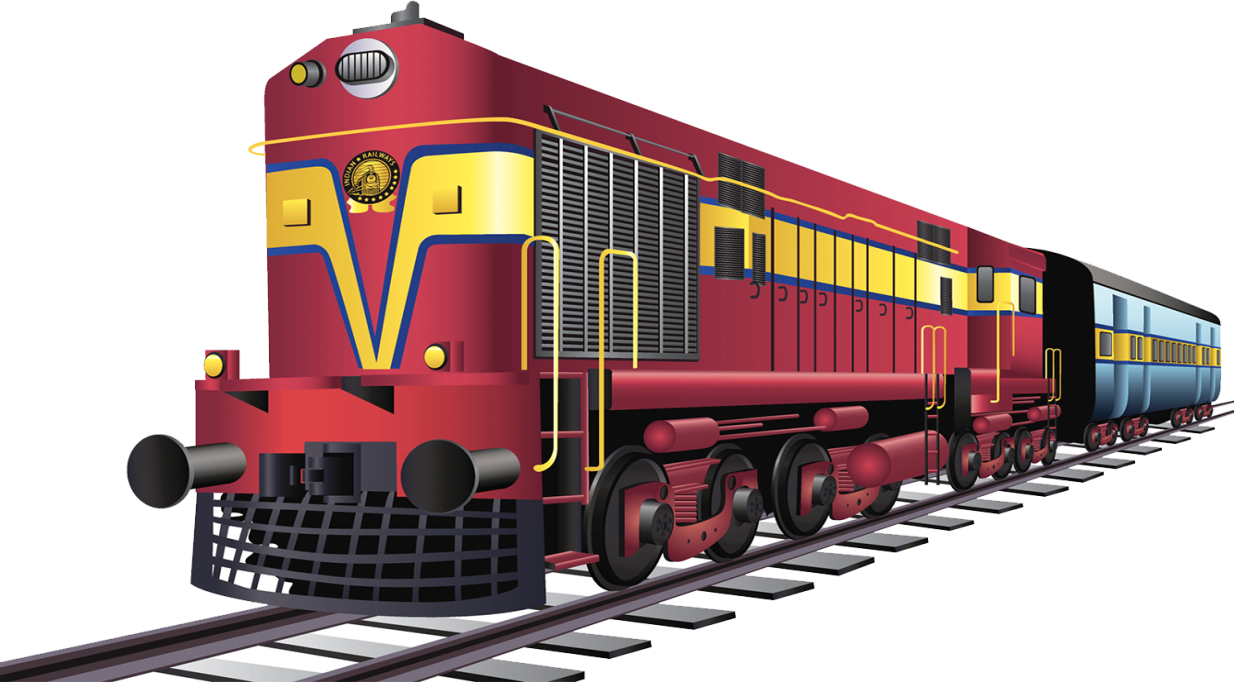 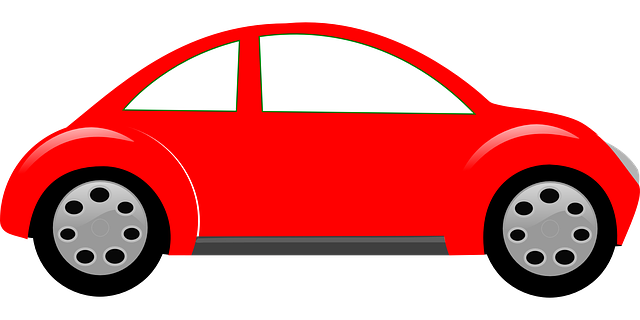 У случају саобраћајне незгоде позивамо:
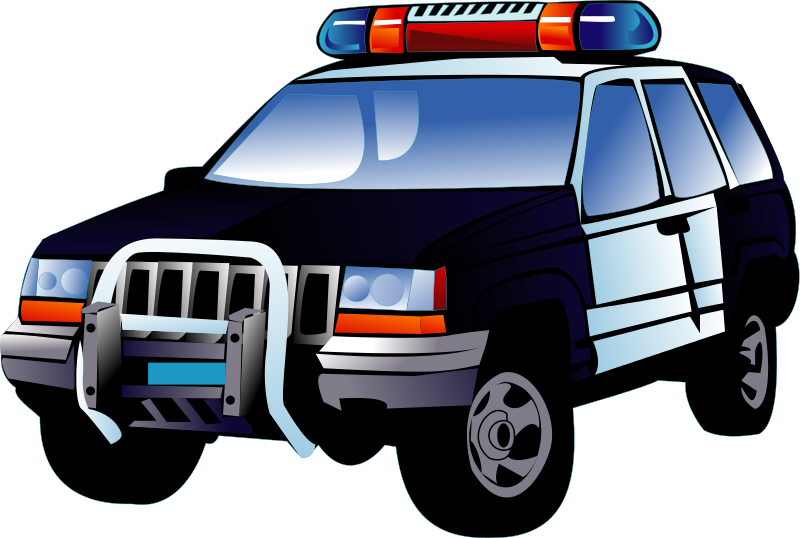 122 – ПОЛИЦИЈА
123 – ВАТРОГАСЦИ
124 – ХИТНА ПОМОЋ
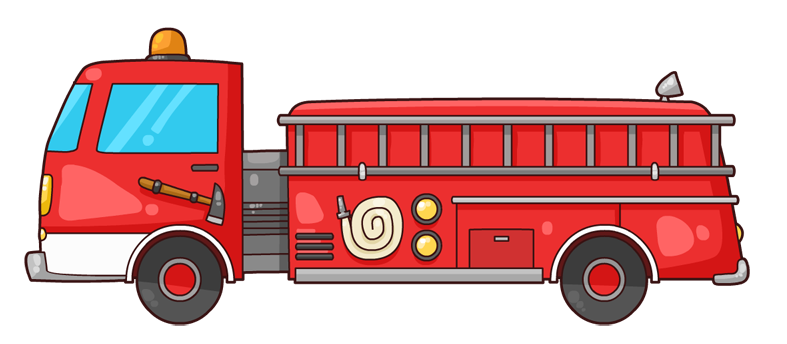 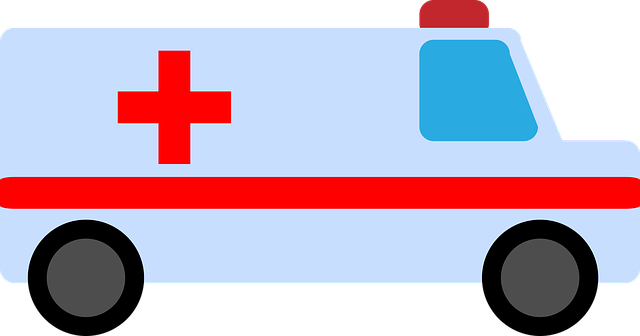 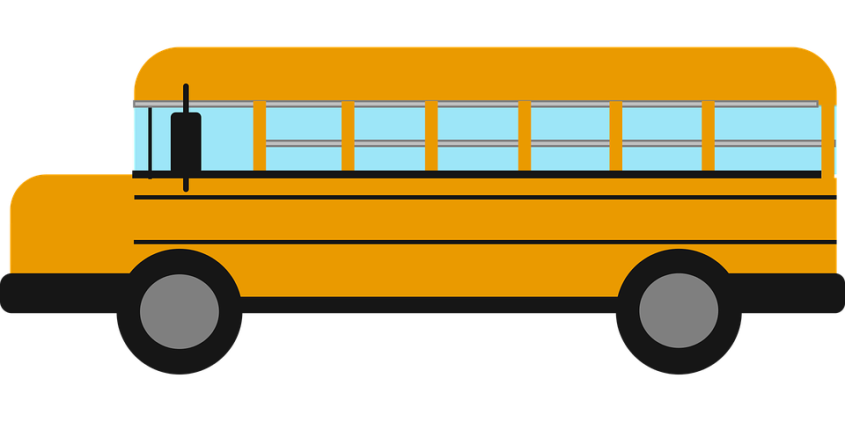 Запис у свеску:
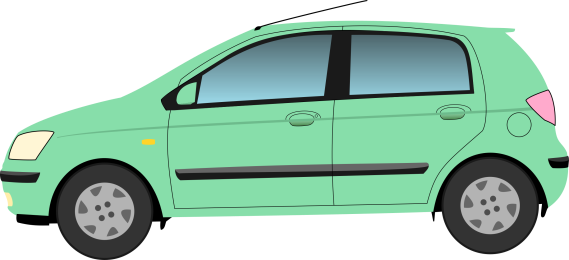 Врсте саобраћаја (саобраћајна средства):
друмски (аутобус, аутомобил...),
жељезнички (воз, трамвај),
ваздушни (авион, хеликоптер) и
водени (брод, чамац).
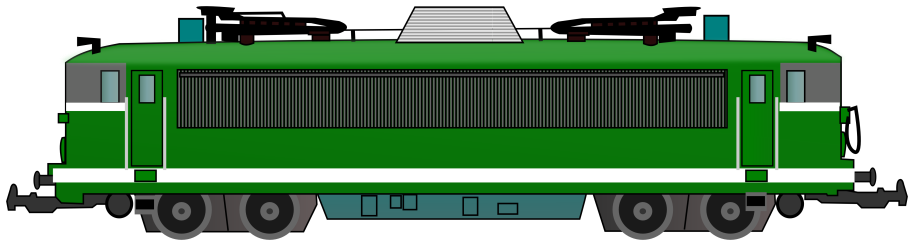 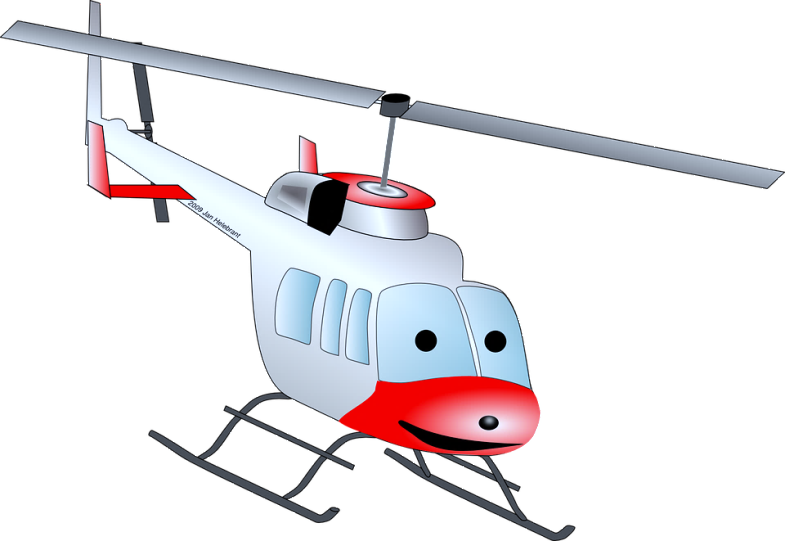 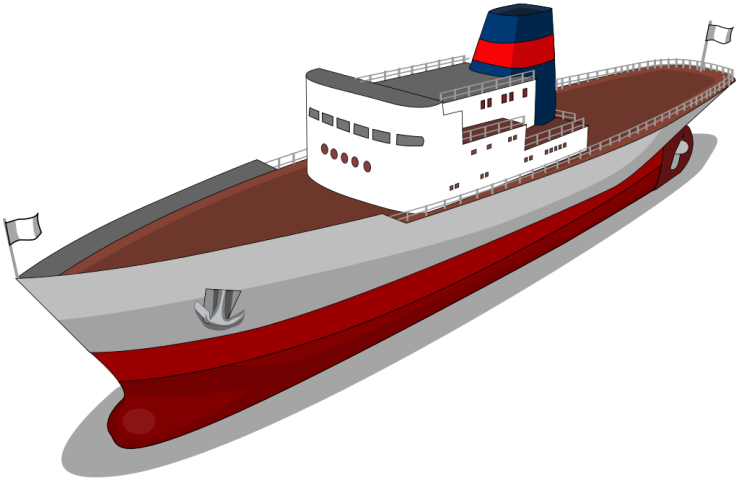 Задатак за самосталан рад:
Нацртајте саобраћајно средство којим сте путовали.
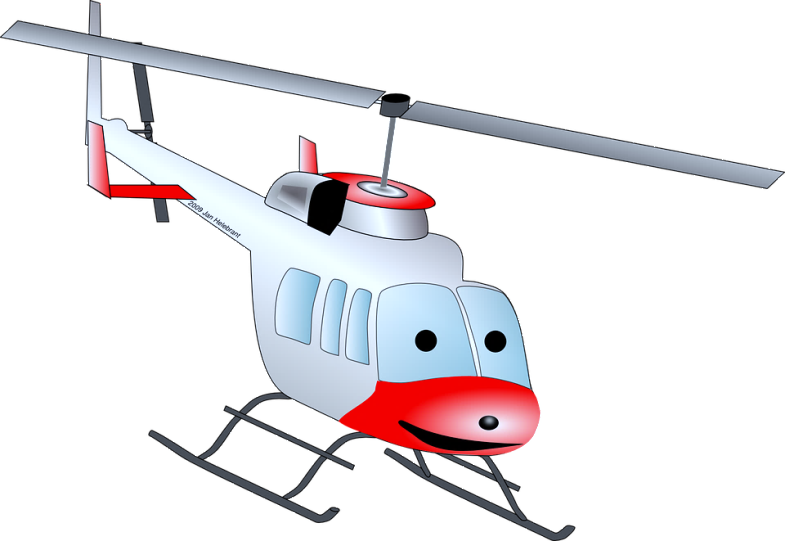 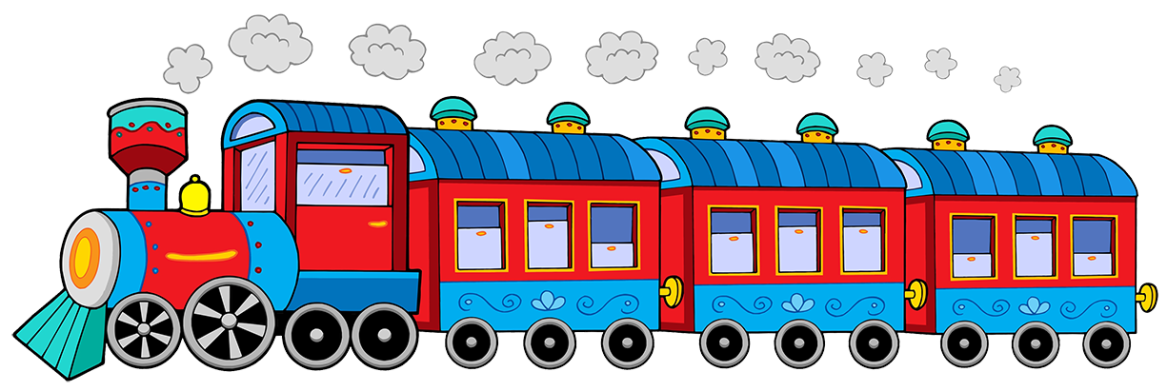 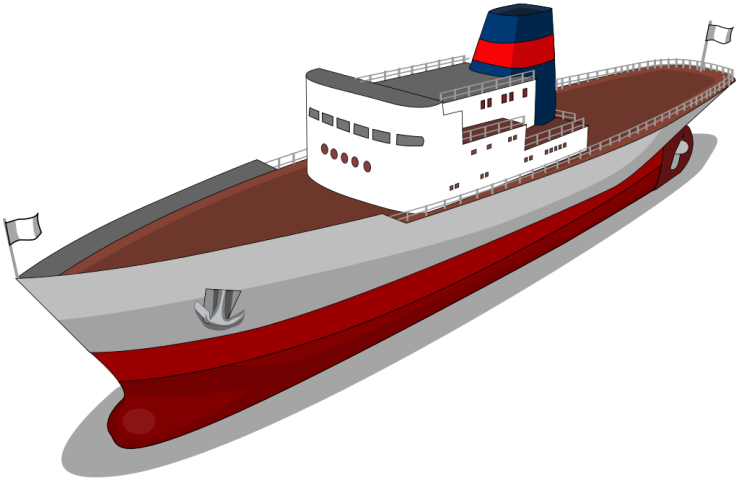 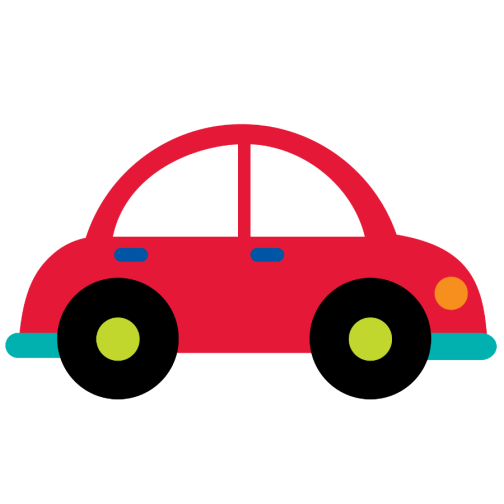 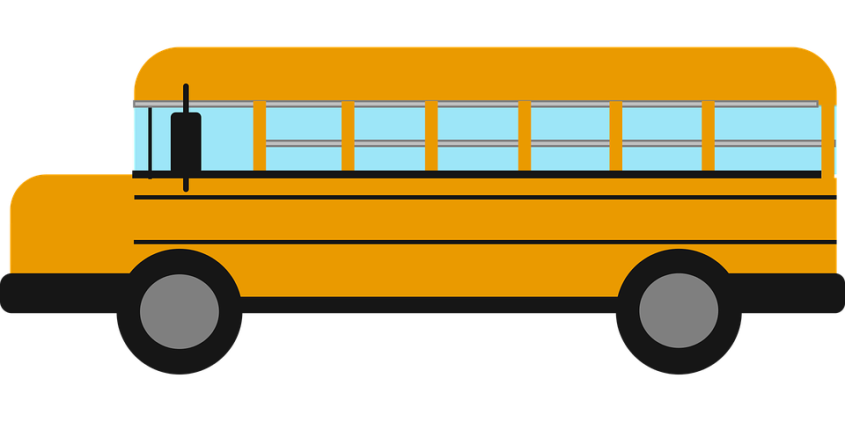